RDC3: solid state trackingInterests at Argonne
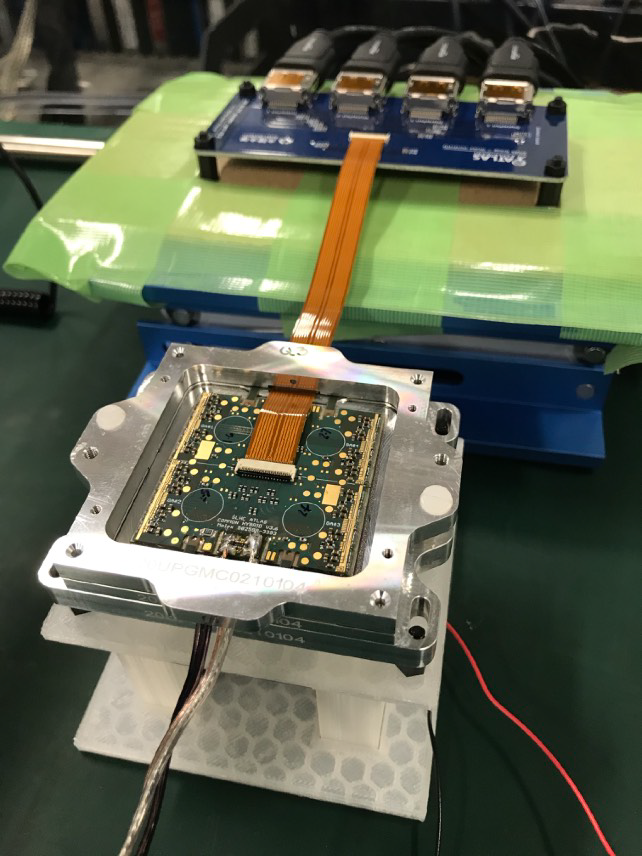 Jessica Metcalfe, Christine MClean
Current/past projects
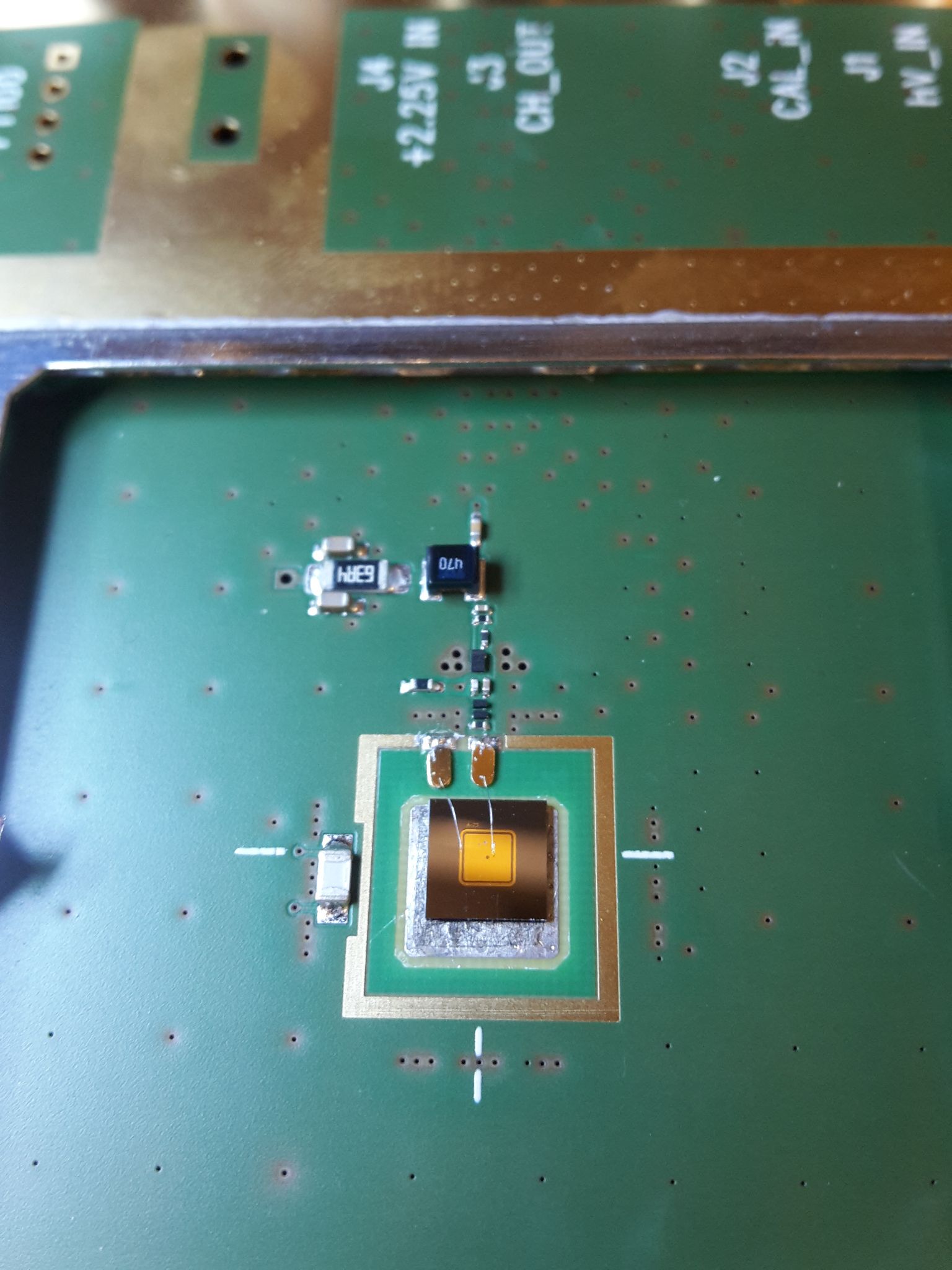 ATLAS Pixels
Building 1,000+ modules @ANL
Inner System cooling & mechanics
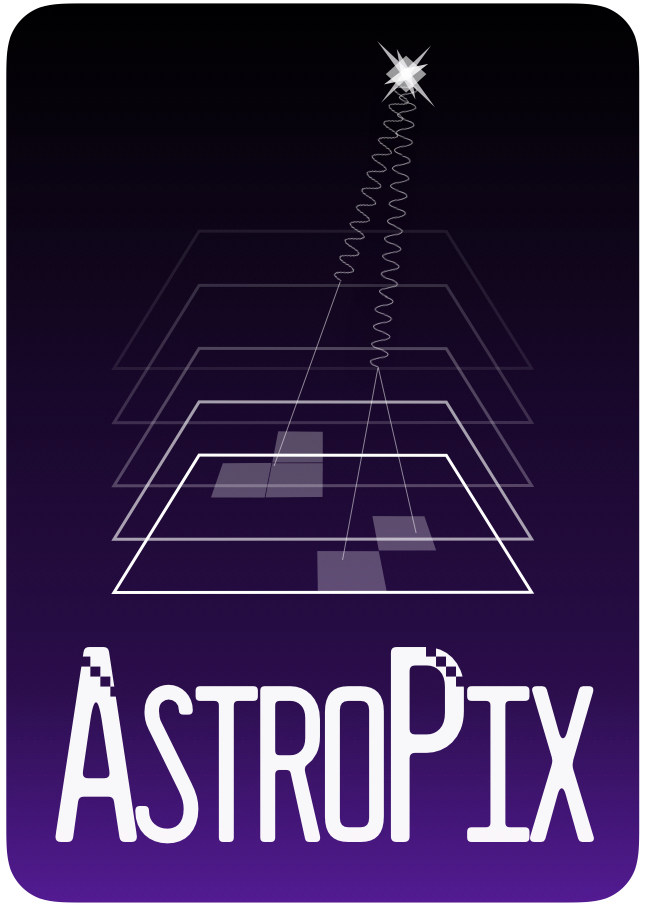 Thin Film Detectors
novel approach to solid state tracking
Crystalline InP
JINST 18 P07047, July 2023
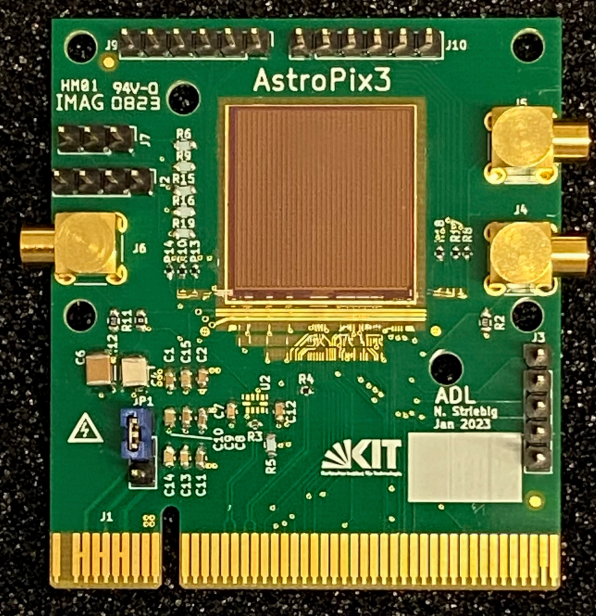 CMOS: AstroPix
Leverage ATLASPix
Large pixel 500 um pitch
Low power <1 mW/cm2
AMEGO-X (proposed)
EIC barrel Ecal
~100 m^2 silicon
https://arxiv.org/abs/2101.02665 
https://arxiv.org/abs/2109.13409 
https://arxiv.org/abs/2209.02631 
https://arxiv.org/abs/2302.00101 
https://pos.sissa.it/444/644/pdf 
https://pos.sissa.it/444/579/pdf
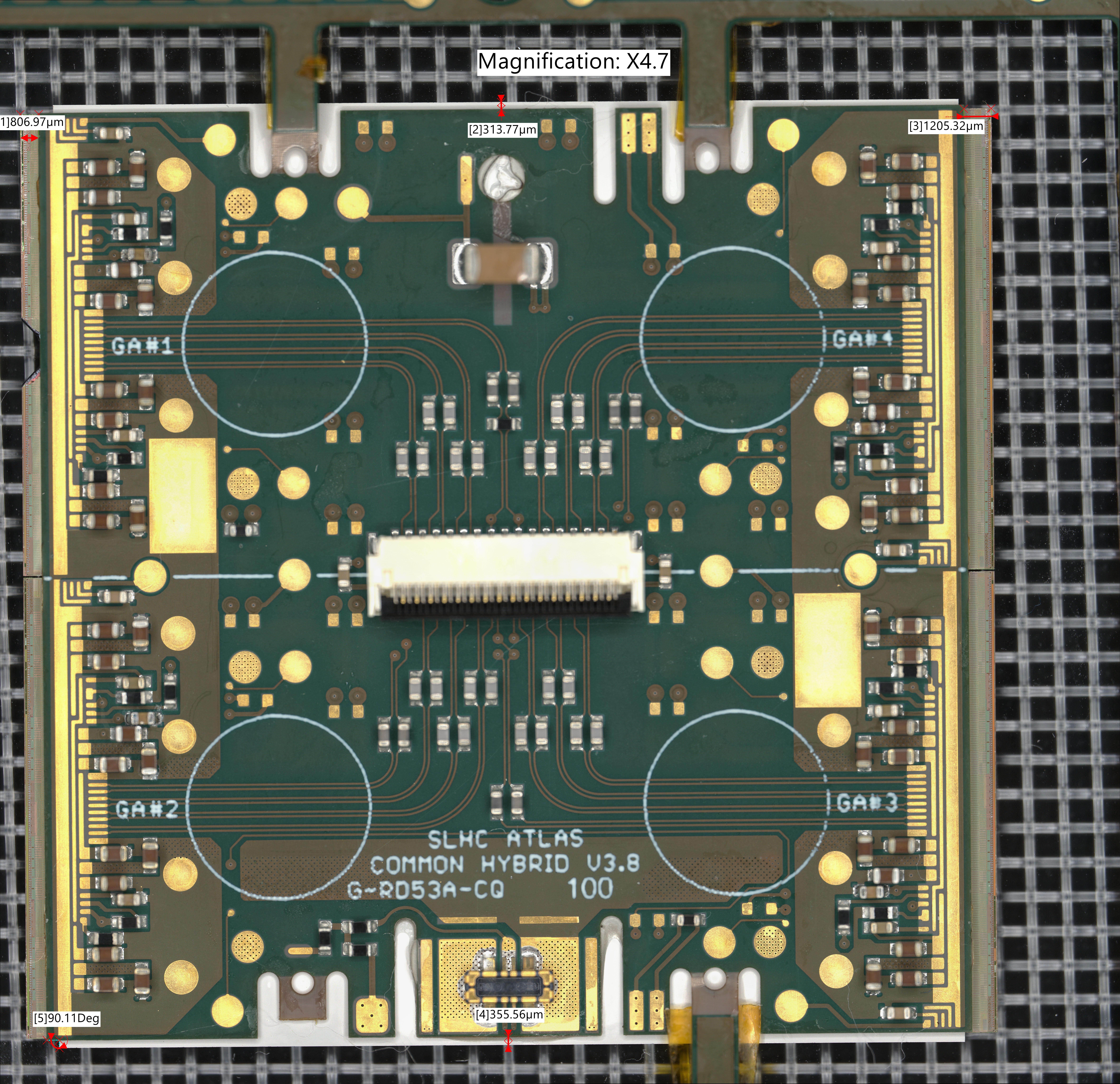 LGADS
With UCSC/BNL
Test beam measurements
Aimed at EIC
CMOS sensor design in TCAD
2021 JINST 16 P06008
2
Interests
Thin Film Detectors
Low mass
Integrated vertical designs
Printable ‘roll-to-roll’ technologies
Fast Timing CMOS
LGAD sensor implemented in a CMOS process
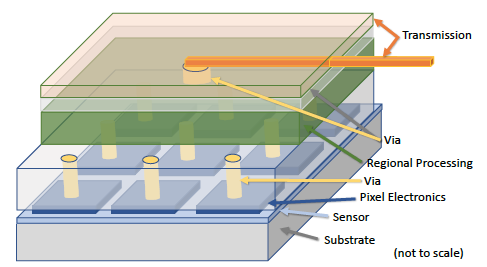 Integrated Mechanics
Synergy with RDC3
Low mass cooling designs
Additive manufacturing or printing of complex objects—services integrated into carbon fiber supports
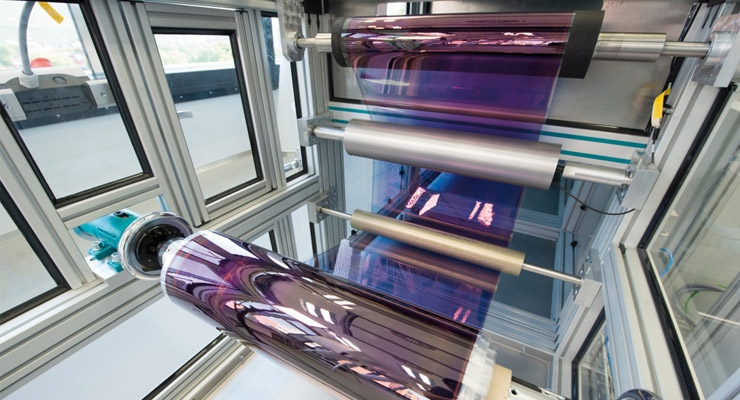 3